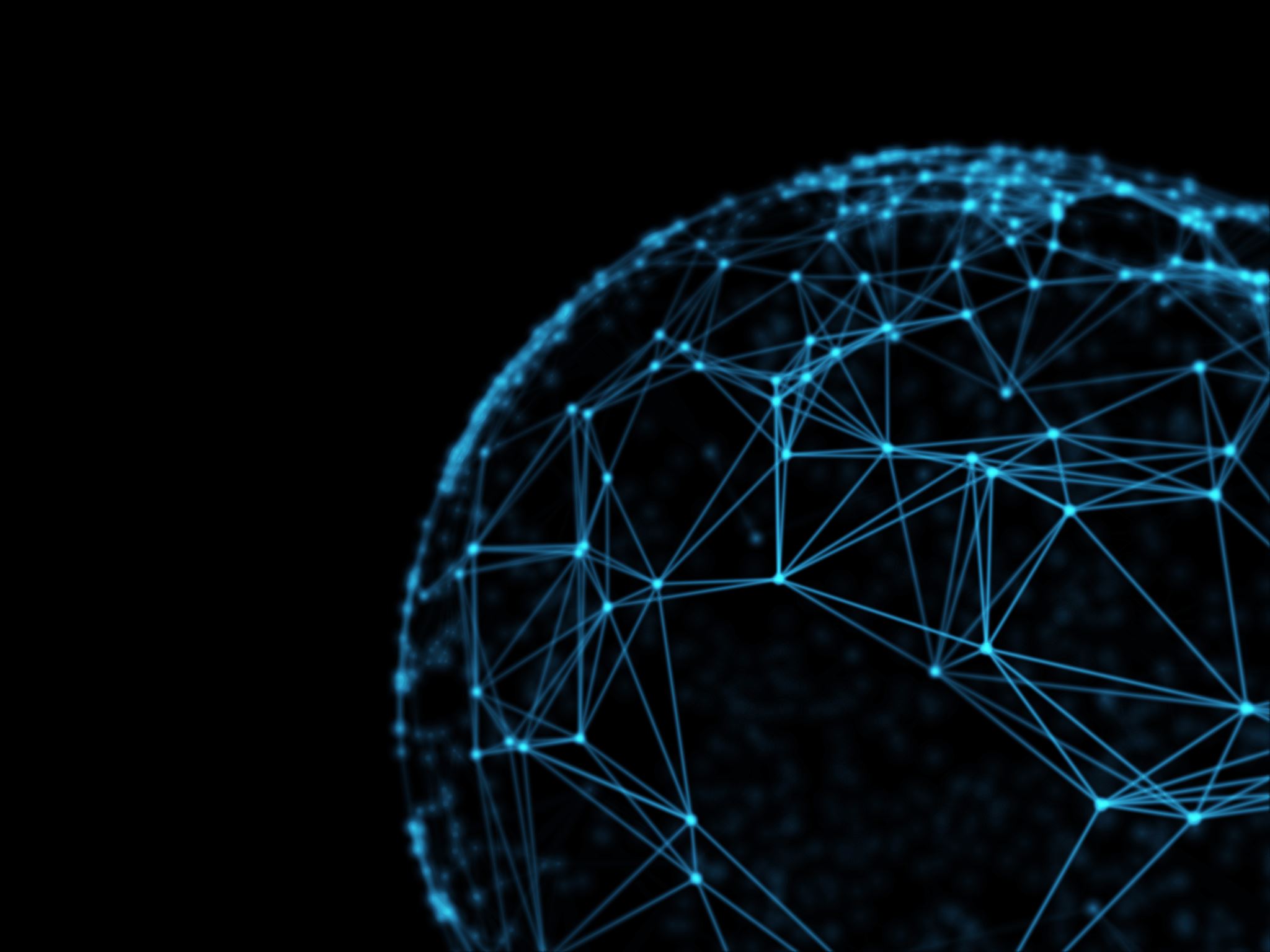 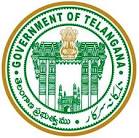 GOVERNMENT OF TELANGANA
GROUND WATER DEPARTMENT
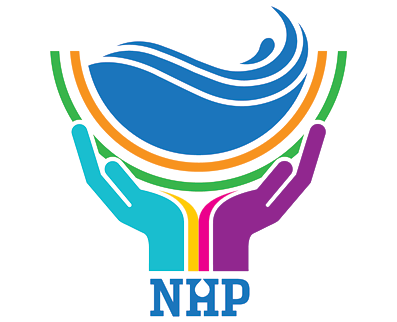 Creation & Automation – Central DB
Historical data, MIS facility, Real time data dissemination – web publishing software, TSGWD website, data communication, mobile app
Groundwater Central Database
Creation of Central Database and Automatic Data Acquisition System
Development of Smart Phone Mobile Application
Upgradation of existing website with latest GIS & MIS technologies (content management)
Development of Performance Monitoring and Evaluation System (PMES) for internal tracking of work progress
Automatic generation and Publishing of various Ground Water Related GIS & MIS Reports
Maintenance of the System
Flowchart of proposed activity development
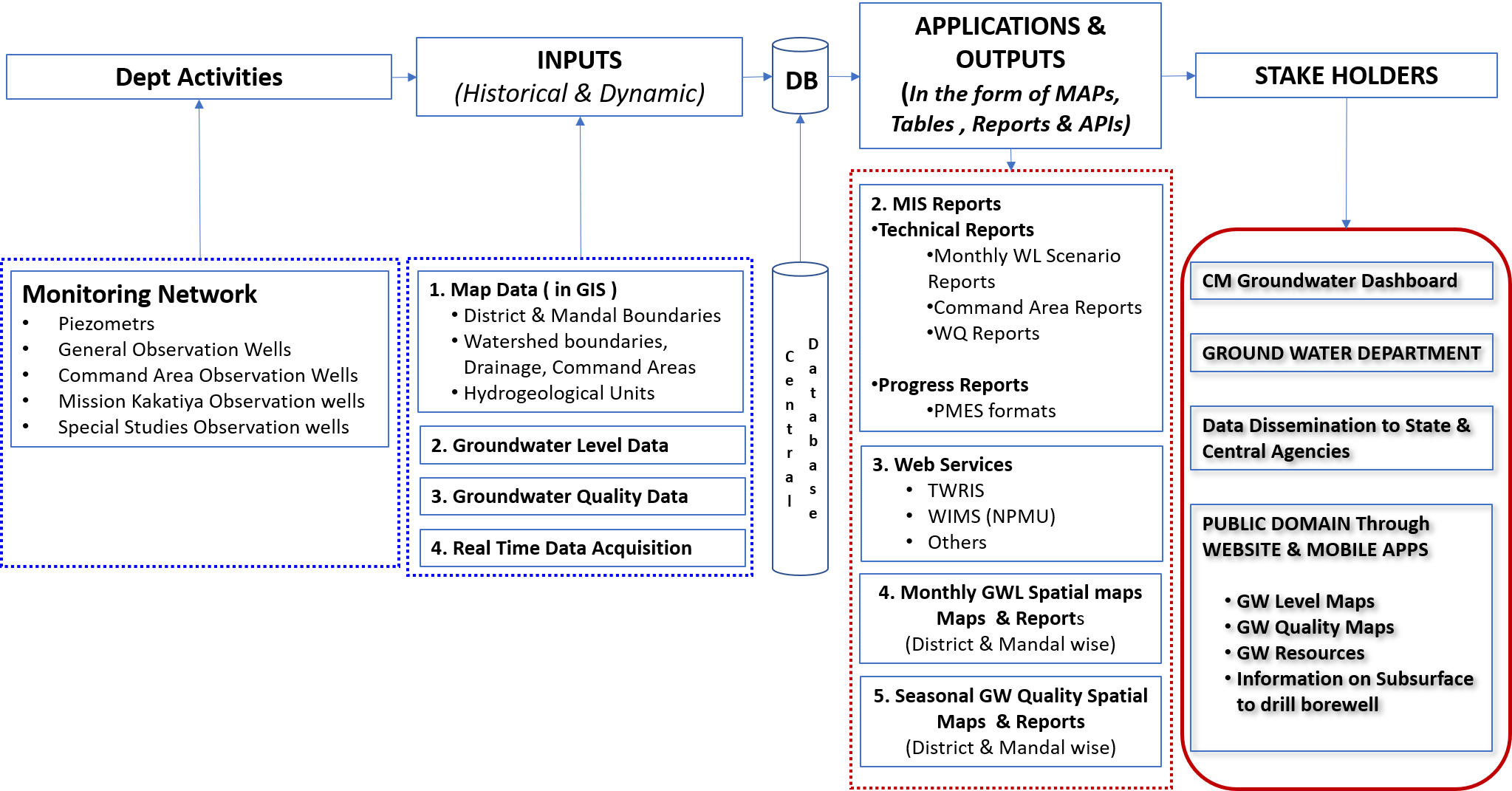 System Schematic – Centralised Groundwater database
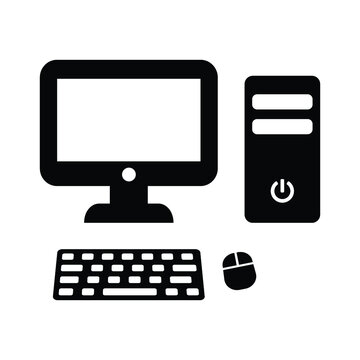 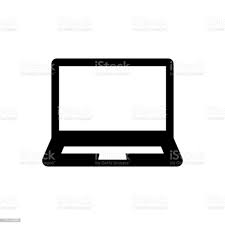 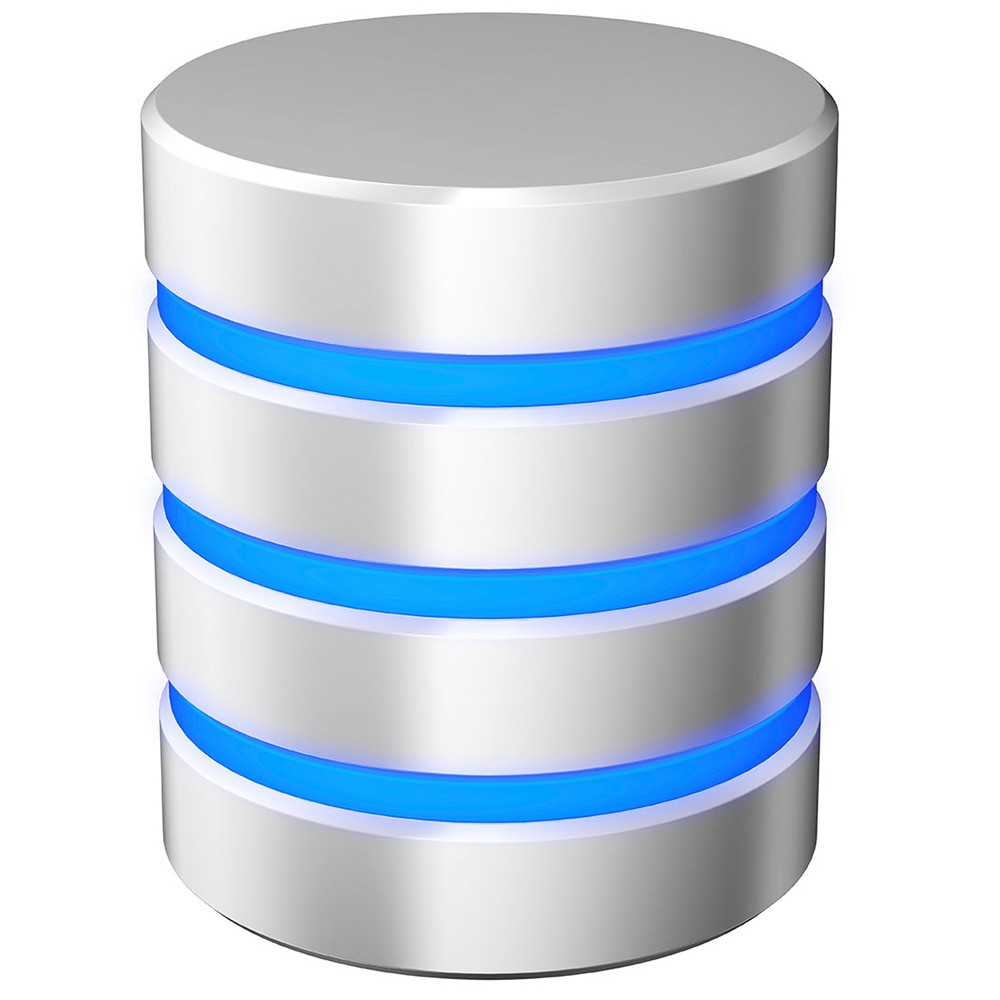 VPN  considered
DB Server
GRASP Data
JSON, All alerts
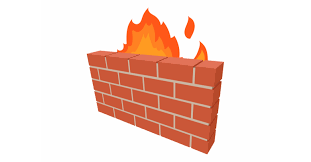 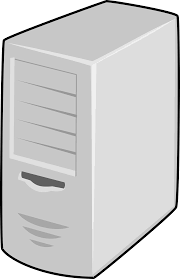 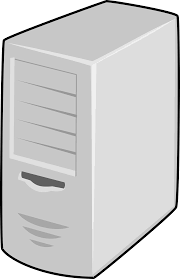 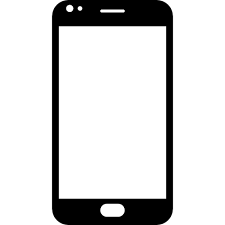 Internet
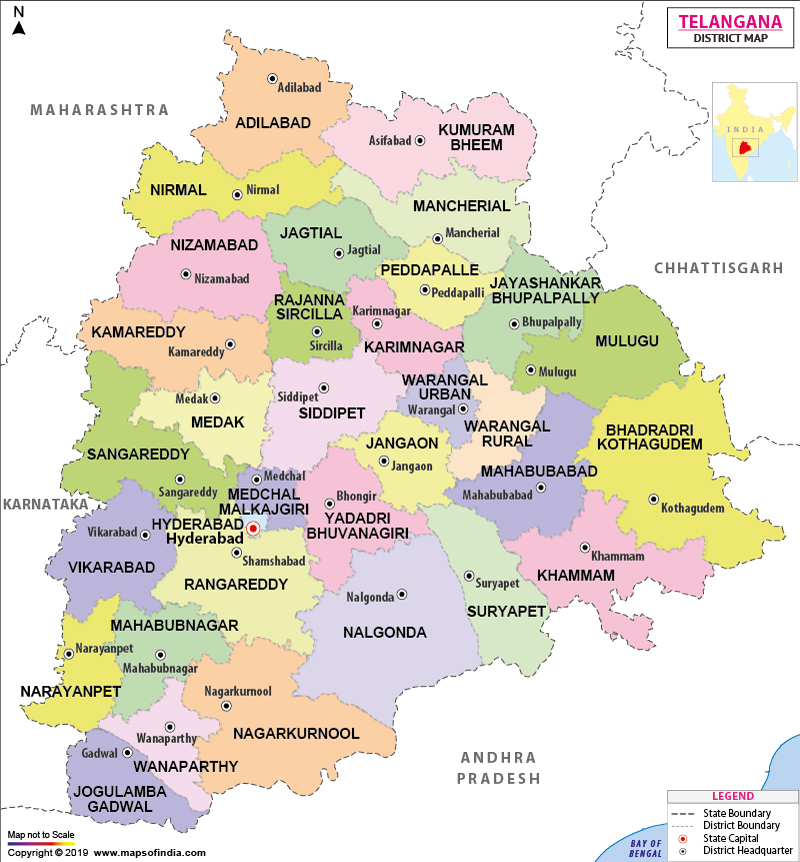 JSON, use mobile queue
GIS Server
Mobile data capture
Off-line near on-line
Application server
Currently single, no load balancer
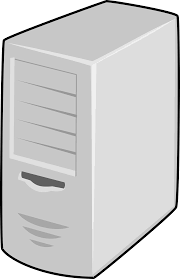 Collated from Service Provider
User
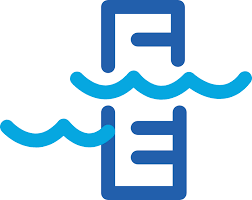 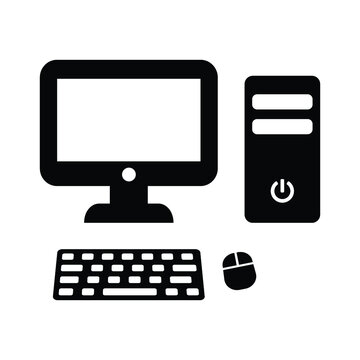 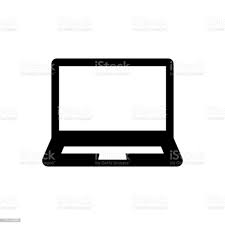 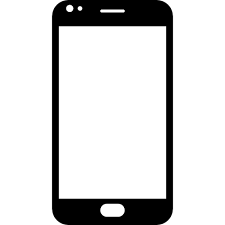 Future Reporting &
Fulfilment server
DWLR Data
Reports, Dashboards, Analytics (Spatial too)
I. Upgradation of existing website with latest GIS & MIS technologies (content management)
Redesign and develop the home page as per the department requirement and add animations and static data content to the website for better look and feel.
Upgrade the existing website with latest technologies to make it more dynamic and responsive.
Integration of real time data from other services and telemetry sensors
Design and Development of GIS & MIS modules to publish data
Design and Development of mini Ground Water Geo Portal
Design and Development of Security module for admin users logins 
Reports integration from other sites and publishing them in website 
Important circulars and letters

GIS server : ARCGIS Enterprises ? (Requested NIC)
II. Development of Performance Monitoring and Evaluation System (PMES) for internal tracking of work progress
Development of internal MIS and Workflow management System for tracking of Performance Monitoring and Evaluation System ( PMES) 
Role Based Login at District Level and State Level
Development of ~ 40 Input and output forms for tracking various work progress of the department
Ability to consolidate district level reports to state level
Development of smart charts and Key Performance Indicators (KPI) to visualize individual district work progress status and state level work progress status.
Central DB & Automatic DAS
Data Integration from Monitoring of Water Levels (Real Time/Near Real Time / Historic) (using GRASP, on-line interface)
i. Piezometers (PZ) 
ii. General Observation Wells (GOB) 
iii. Command Area Observation Wells (COB) 
iv. Other studies Observation wells 
vi. Stream flow check points 
vii. Field investigations – Essentially forms to be used on mobile devices – around 8-10
• Exploration 
• Site selection for wells 
• RWHS and AR structures 
• Special studies/Purpose Driven Studies (PDS)  
Ground Water Quality data integration (Real Time/Near Real Time/ Historic) 
Asset management – Limited to recording of assets, contracts
Other Ground Water Related Information –
Automatic generation and Publishing of various Ground Water Related GIS & MIS Reports
MIS Reports
Technical Reports
Monthly WL Scenario Reports
Command Area Reports
WQ Reports
GEC Reports
Spatial Map Reports
Real Time Ground Water Levels
State & Mandal wise
Project wise
Seasonal Ground Water Levels - State & Mandal Wise
Monthly Ground Water Levels
Fluctuation Maps with Respect to Start of the season and previous year
Information on Subsurface (Groundwater Atlas)
Progress Reports (intranet-department)
PMES formats (intranet-department)
Data sharing on Request (with online registration facility)
Important circulars and letters (public & intranet-department)
Integration of GEC Reports
Ground Water resources as per GEC o District wise o Mandal wise o Watershed wise (GEC) 
Monthly change in Gw storage o District wise o Mandal wise o Watershed wise
File Tracking & Management
Landing Page
Well Information
Ground water scenario
Real time Monitoring
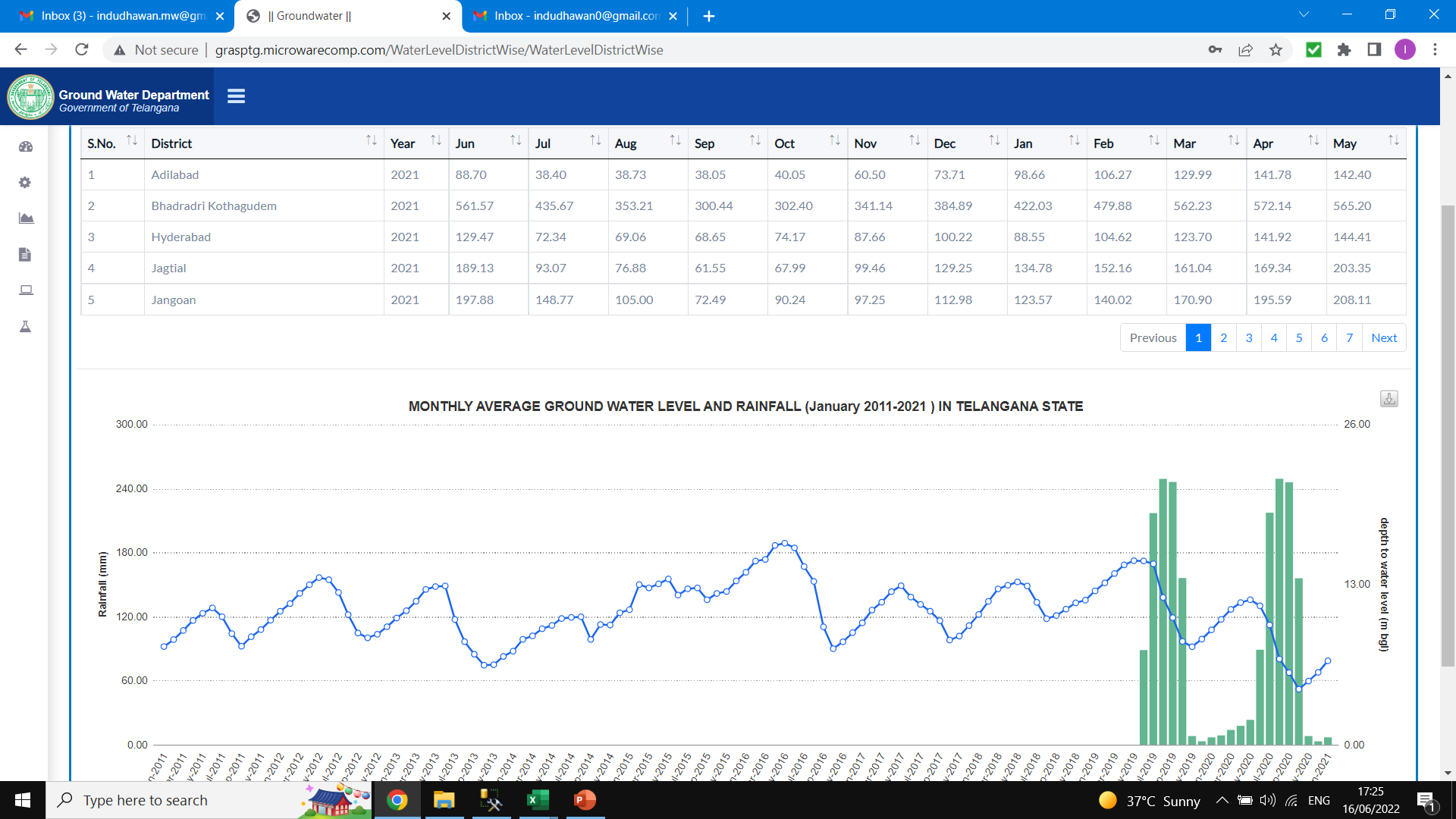 Water quality
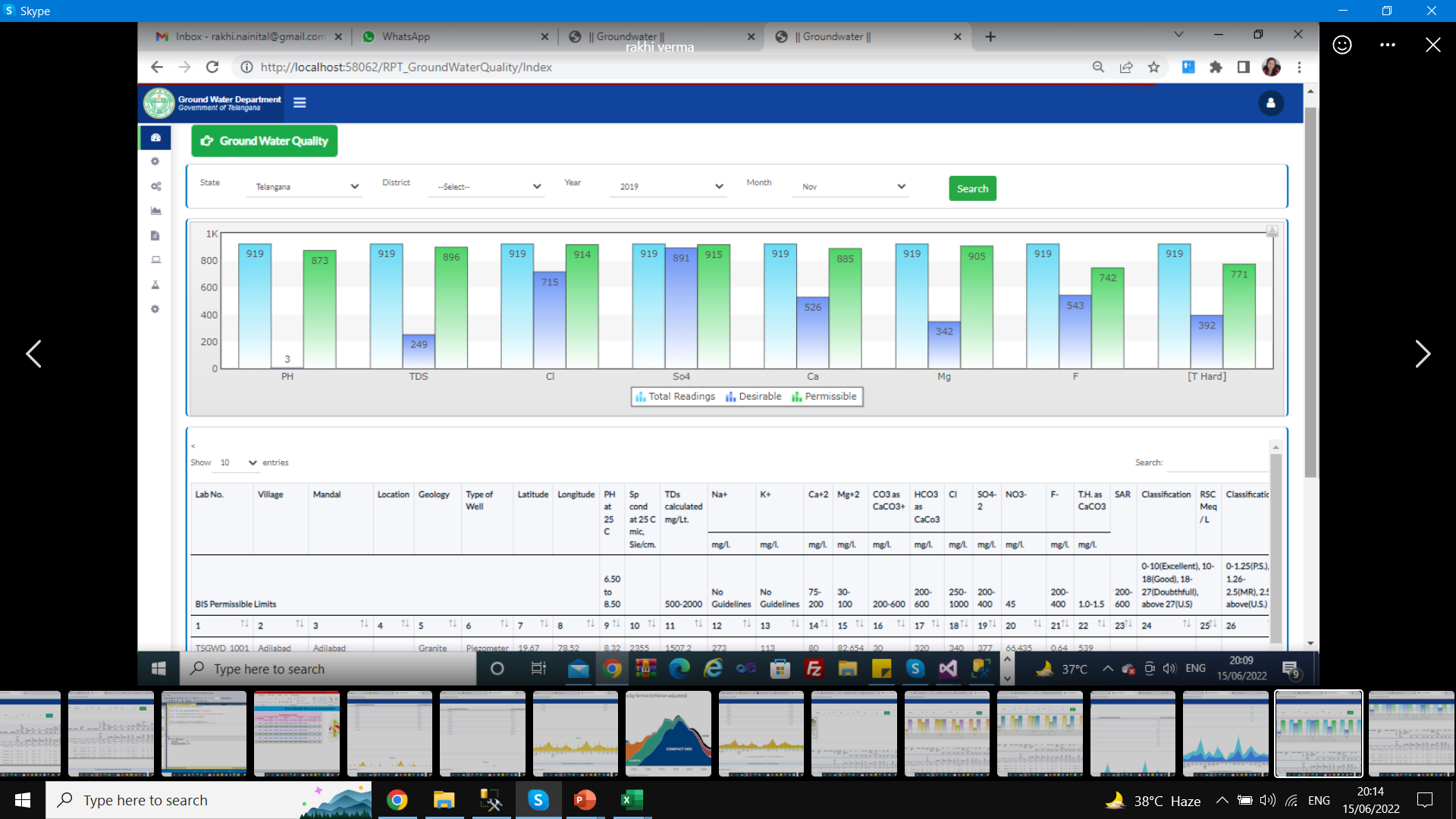 Manual Water level
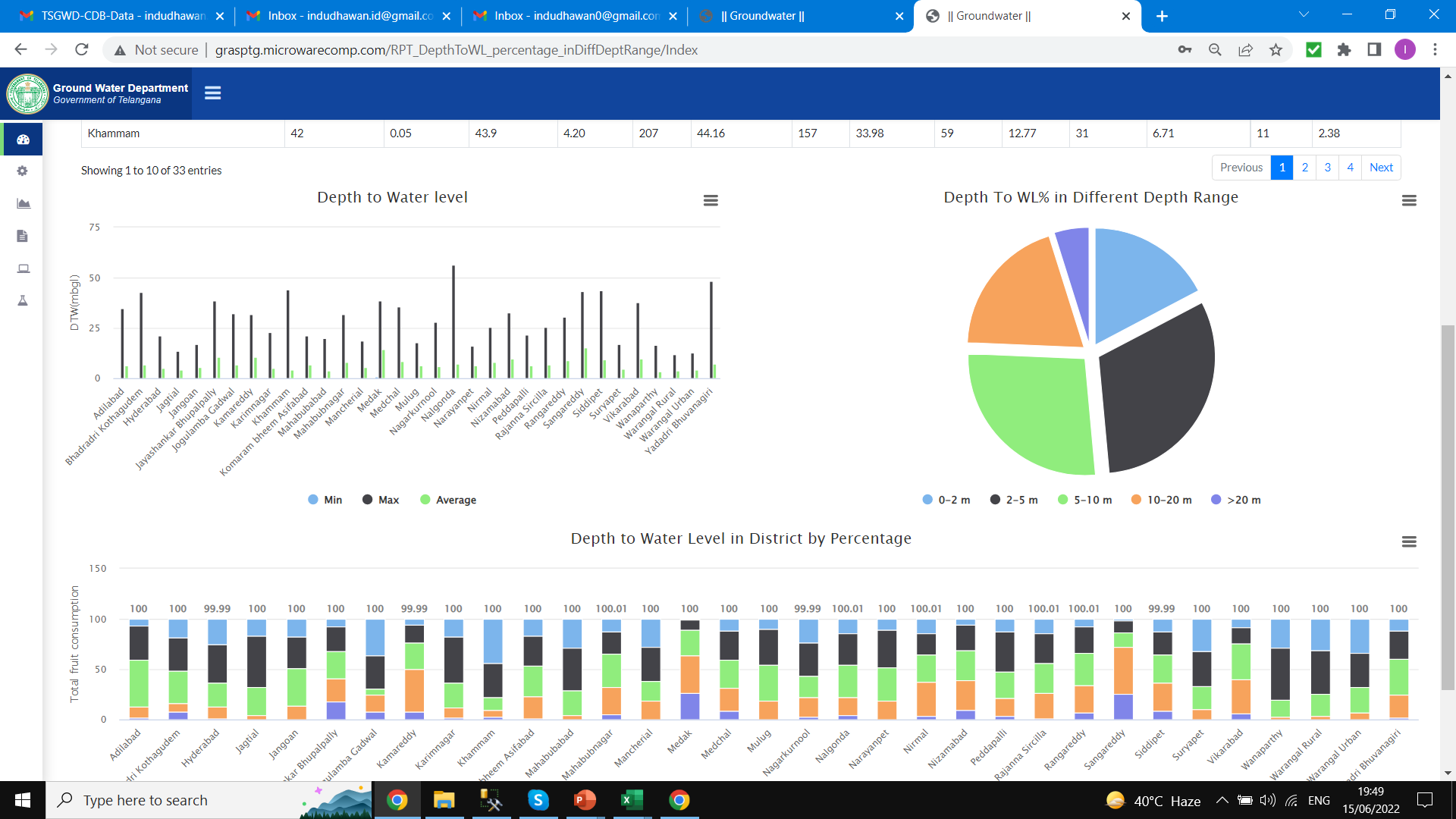 Groundwater Resources Assessment
Rainfall
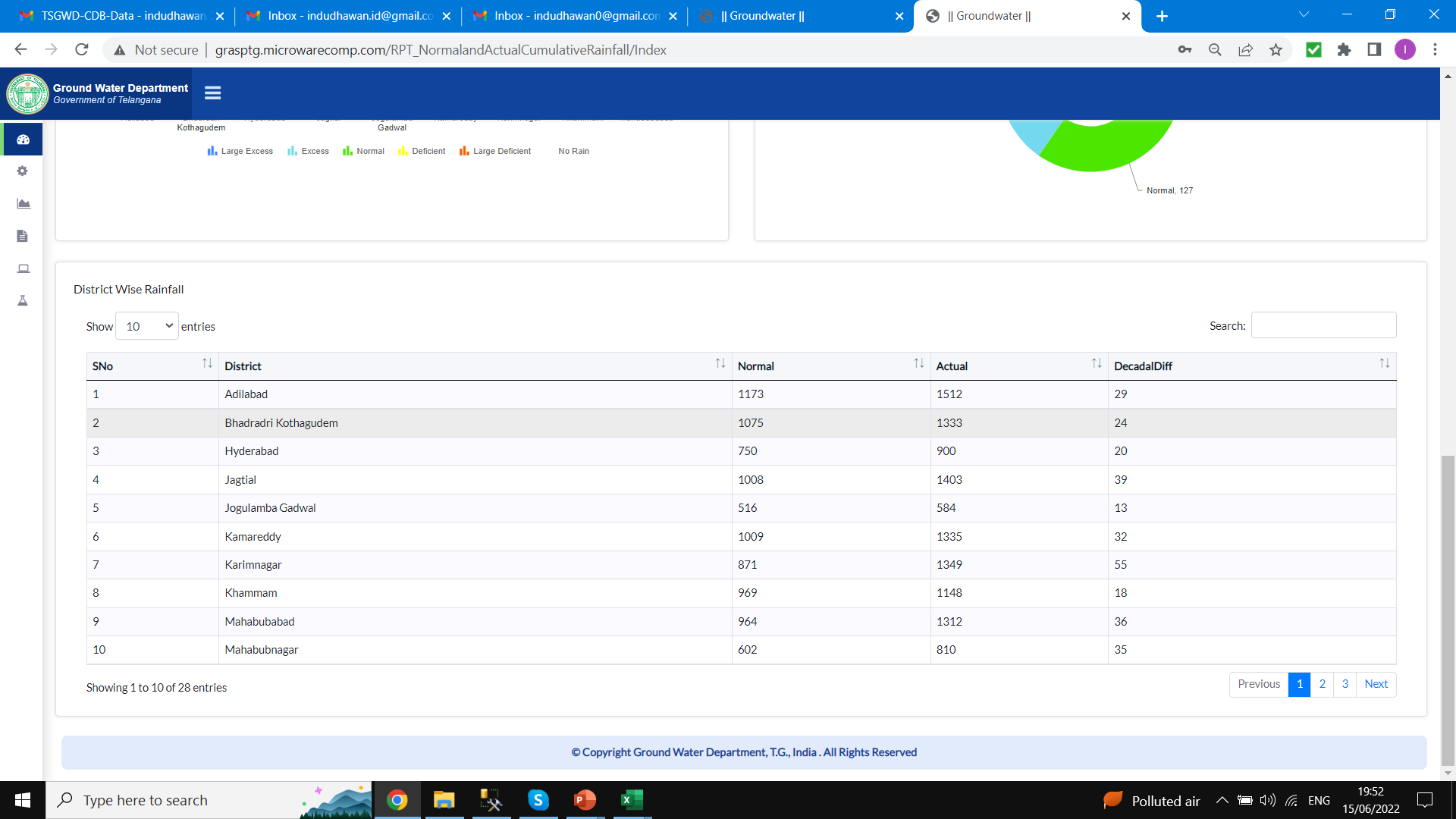 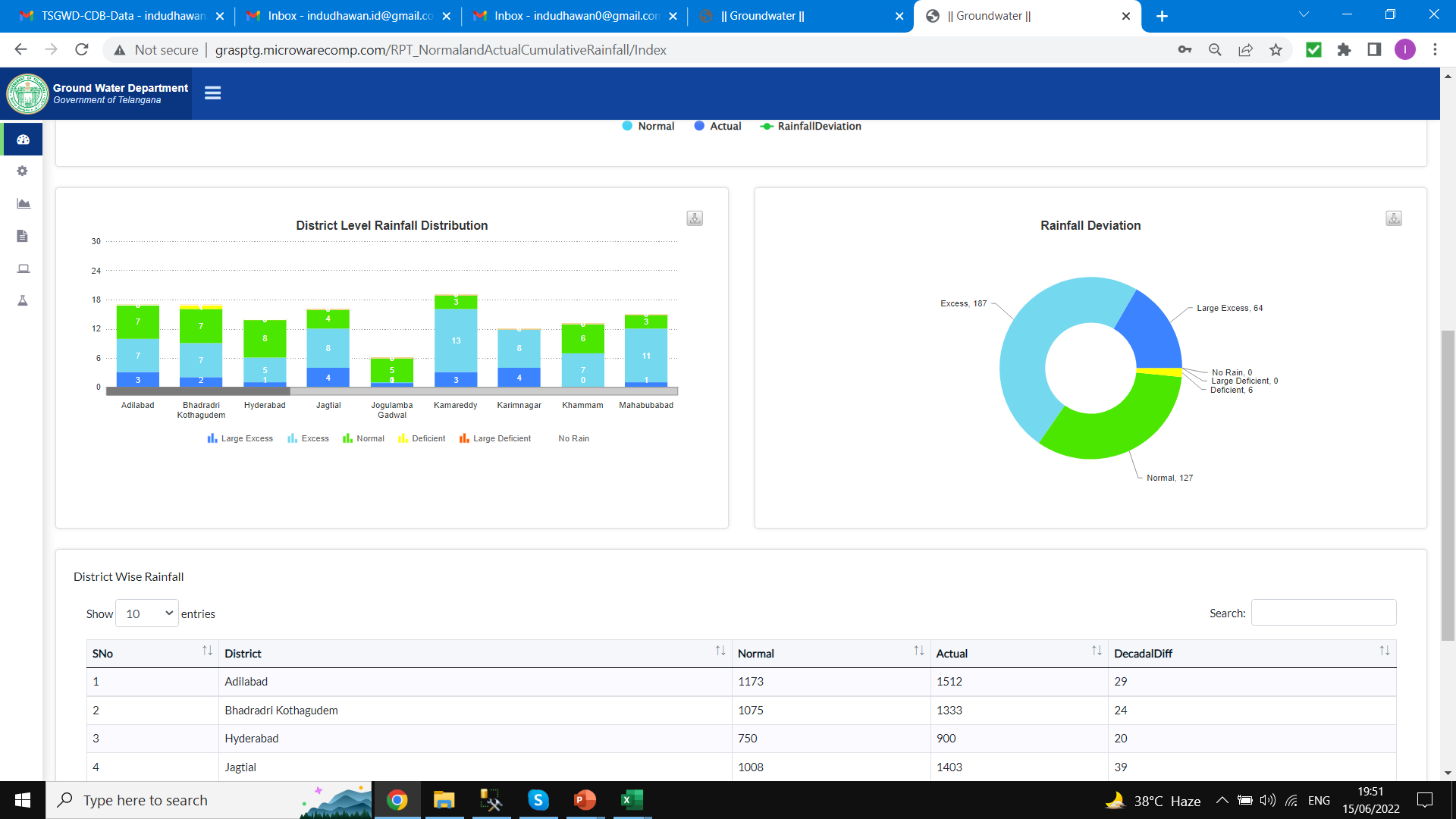 Dashboard
Hydrograph
Hydrograph Yearly
Well Information
Data availability
Water level monthly data
Water level fluctuation summary
Trend
Compare WL & WQ
Water quality listing
WL in given range
WQ box whisker
Water quality fluctuation summary
WL and WQ entry interface
Smart Phone Mobile Application
Server Configuration
Sample: 8vCPU, 32 GB RAM, 2000 GB SSD, 1500 GB Bandwidth, 1 Public Static IP, 2*GigE vNIC, OS as desired (Windows, Ubuntu)
No HA or DR envisaged at present, may require large document storage
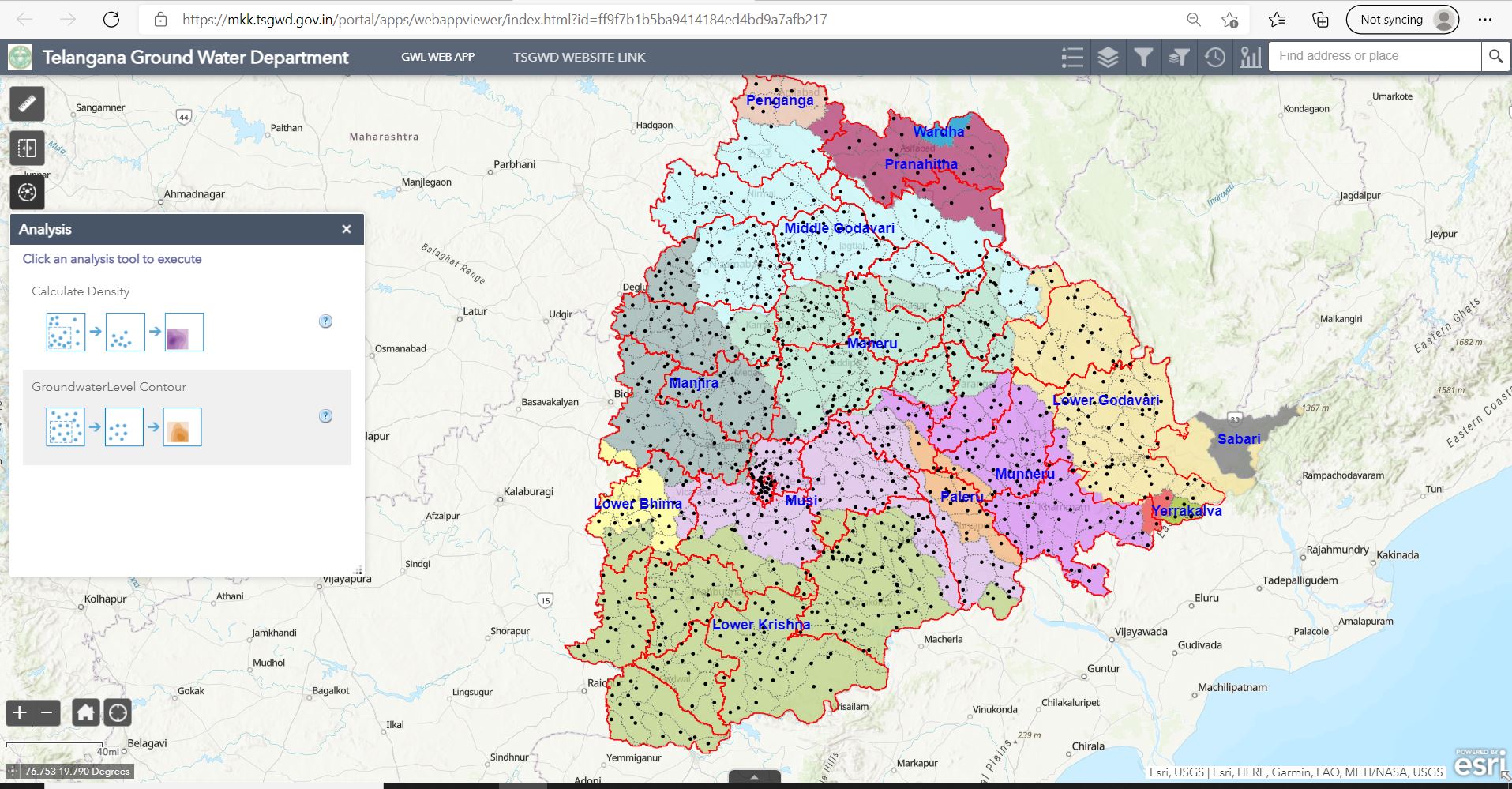 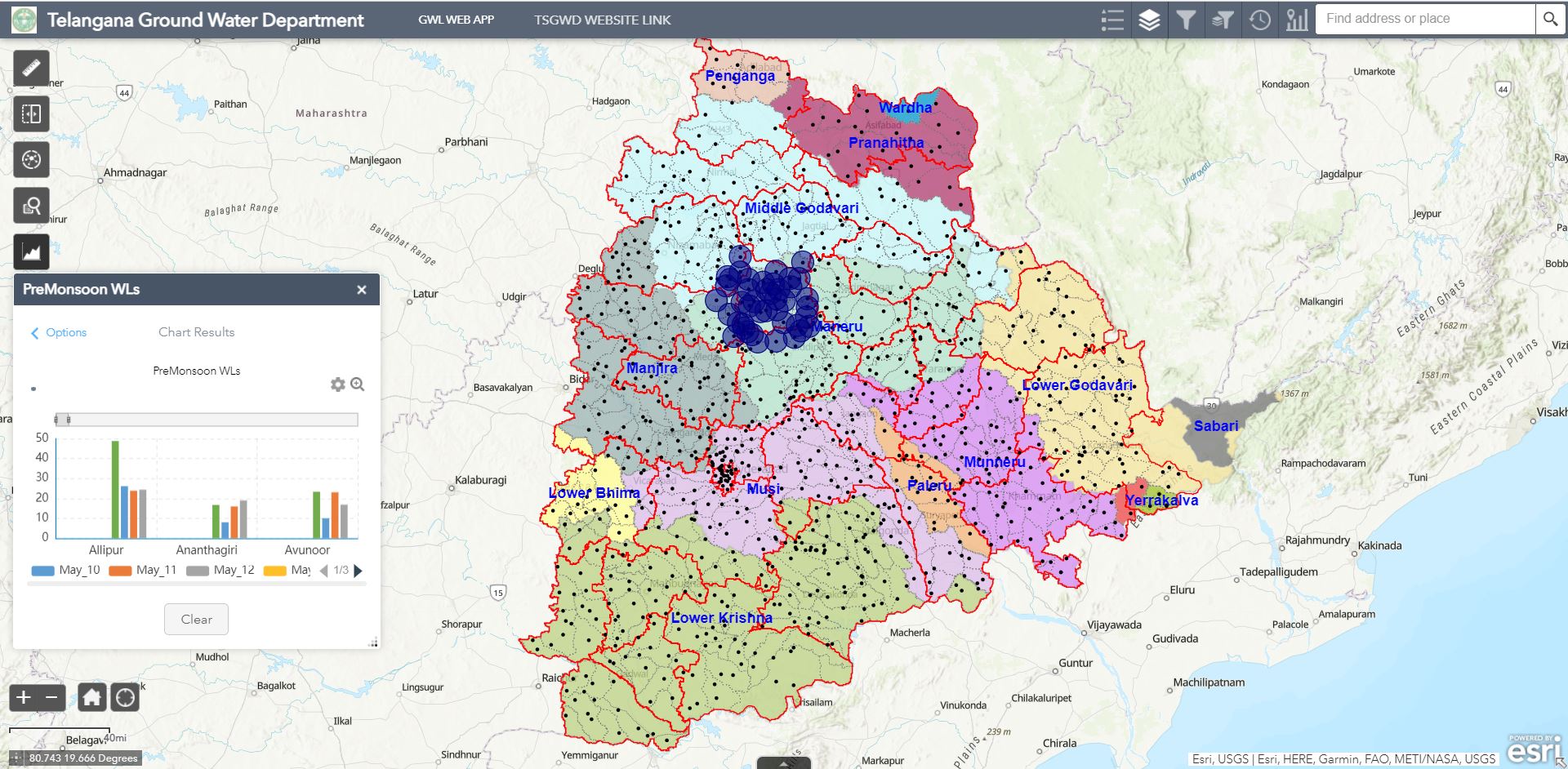 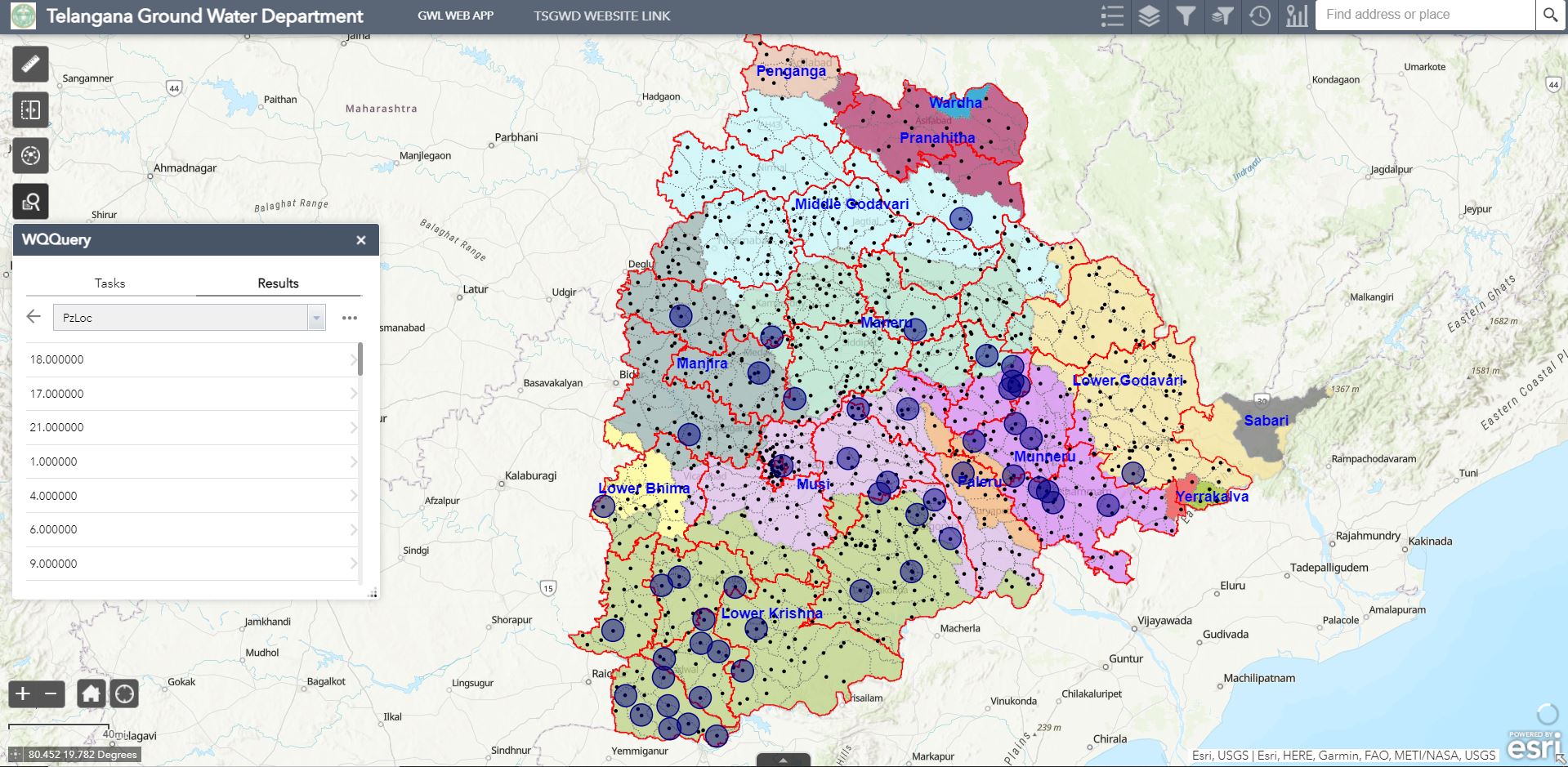 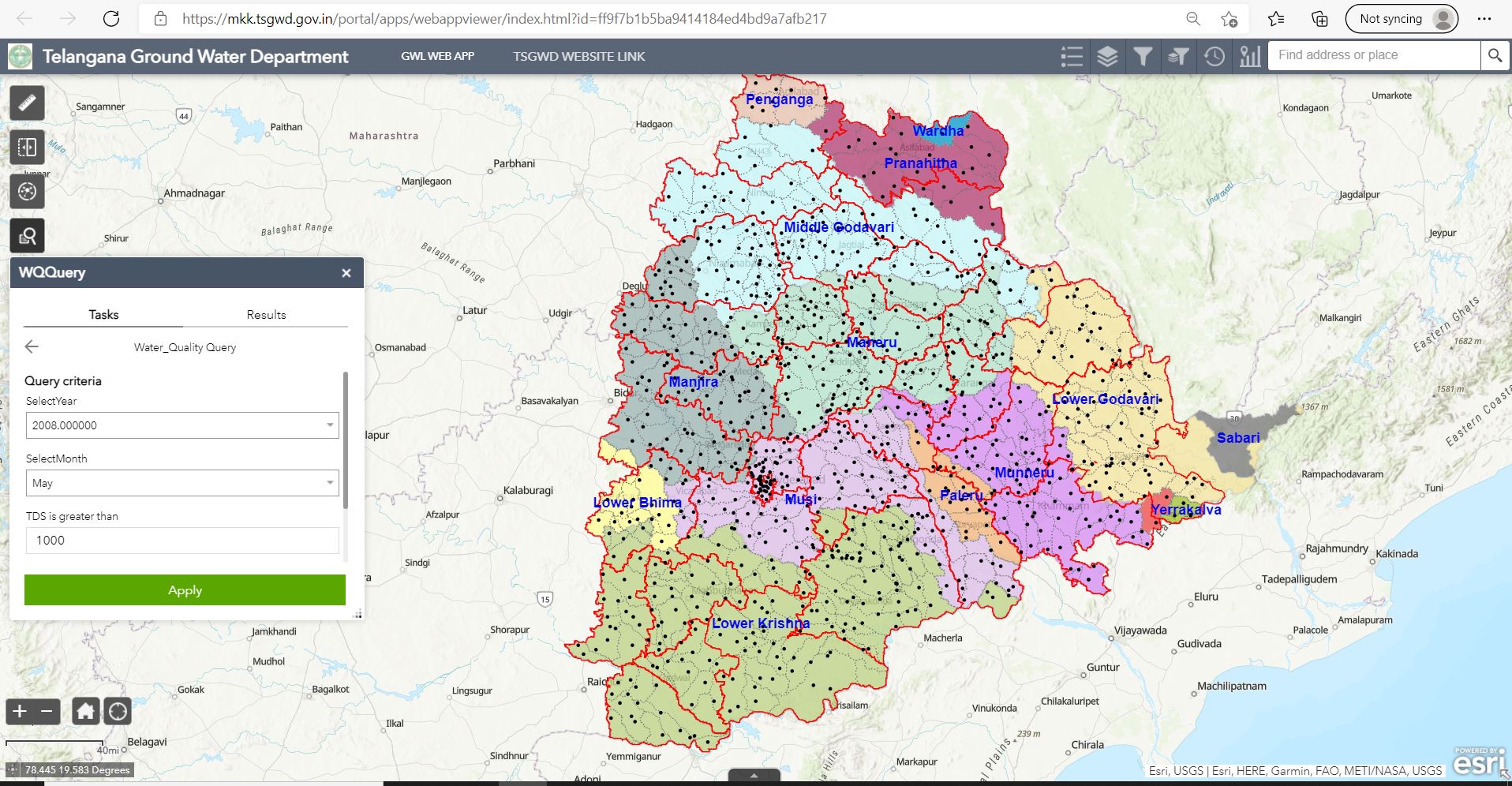 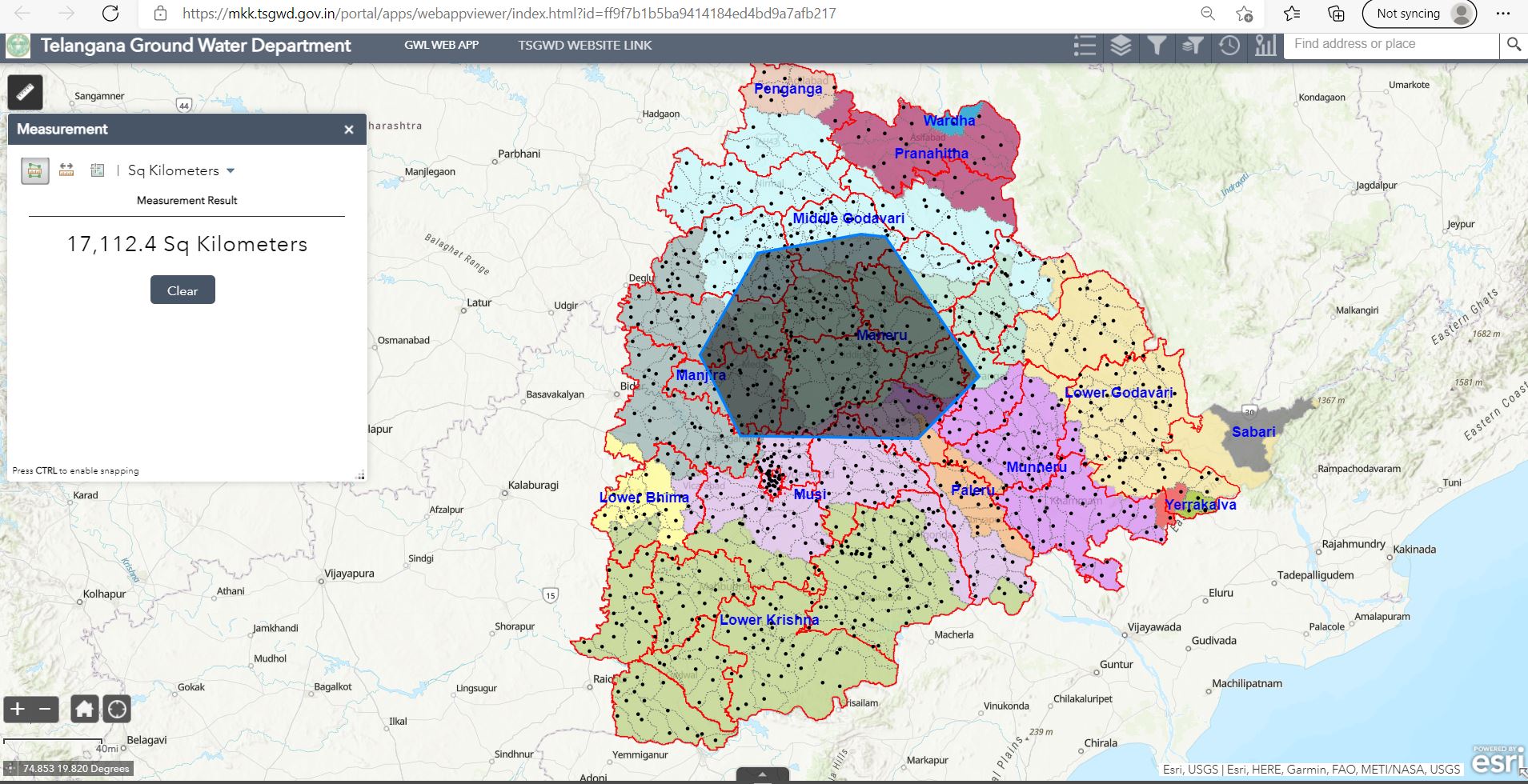 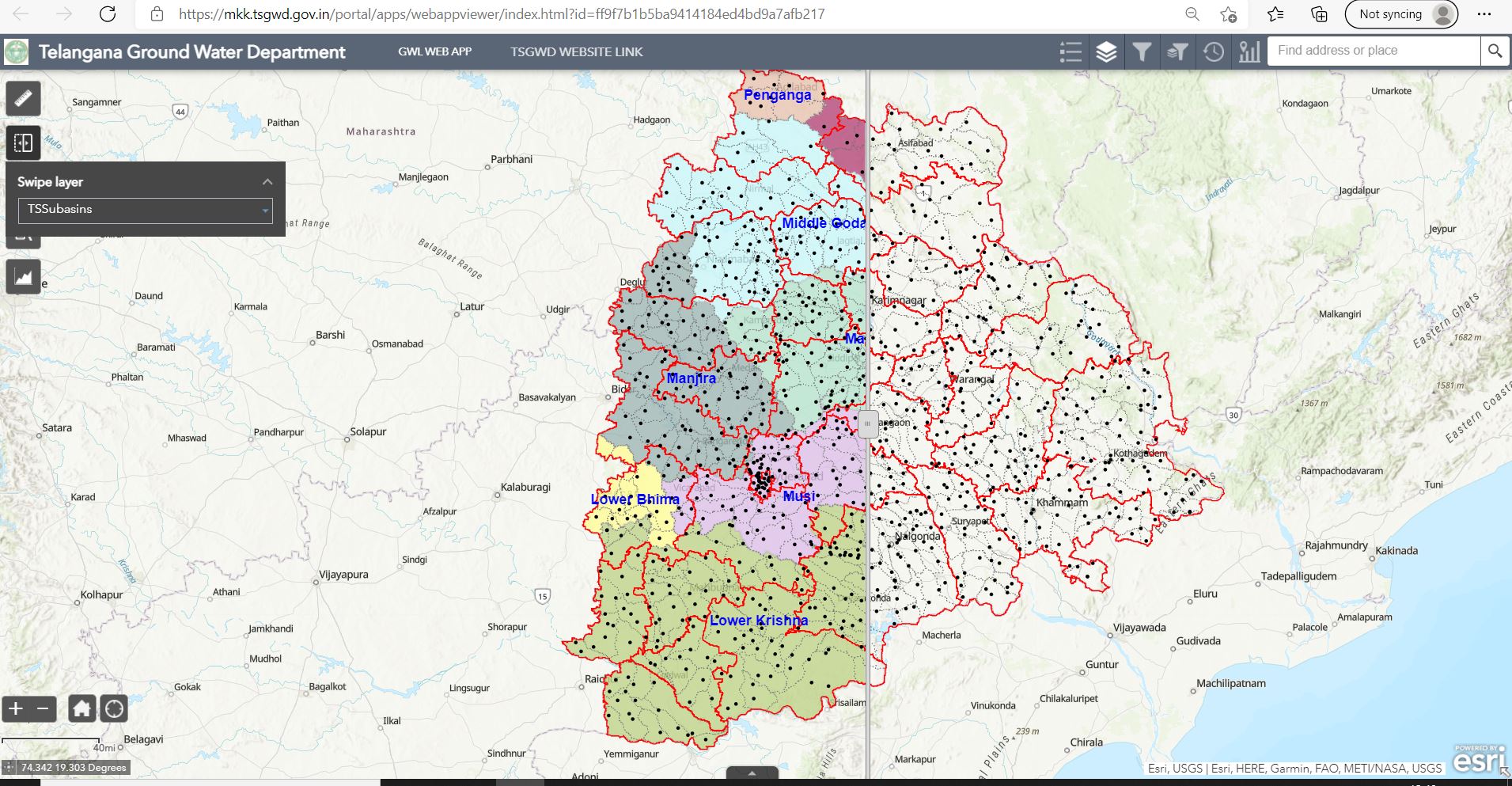 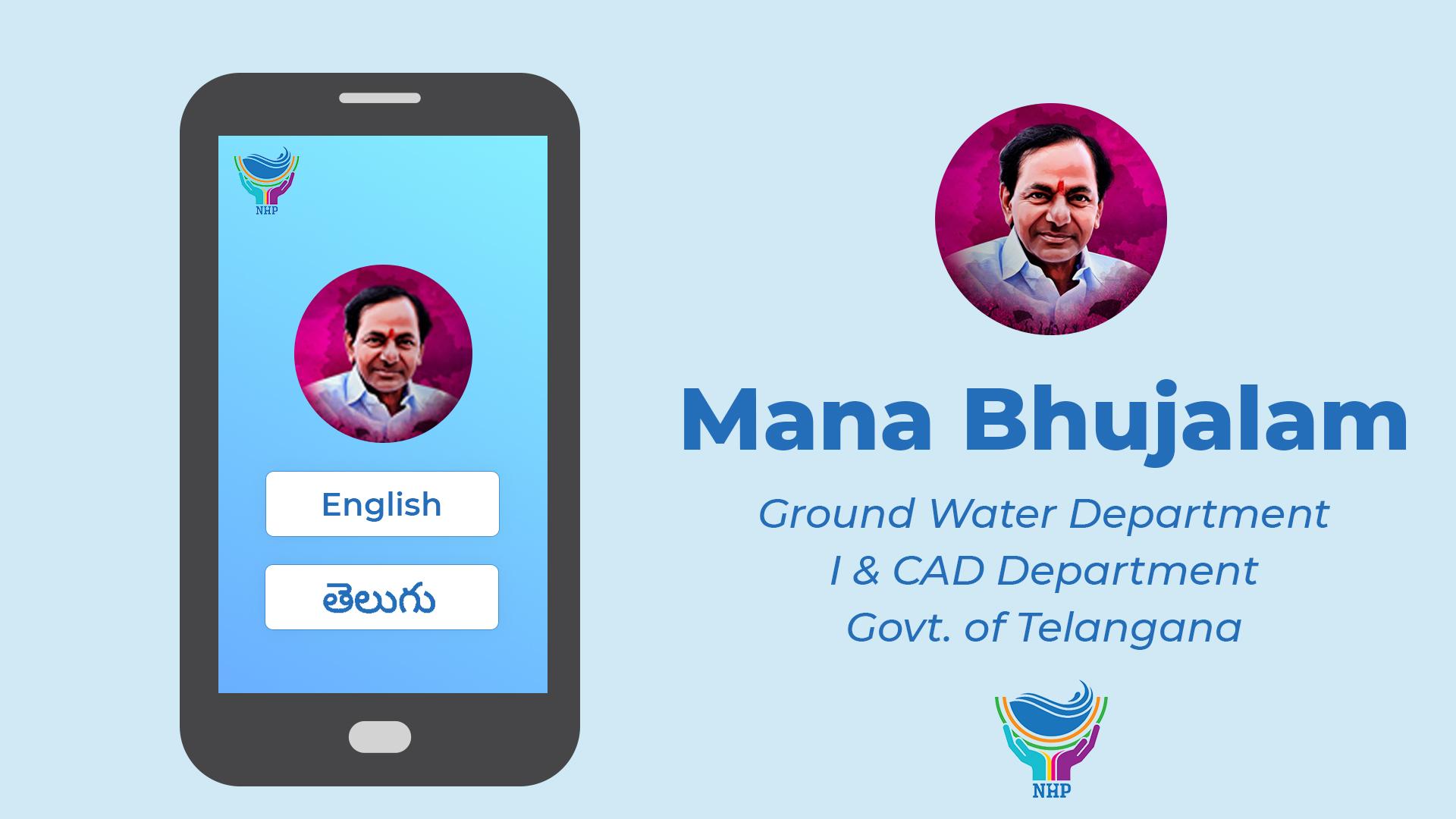 Mobile App
Telangana/
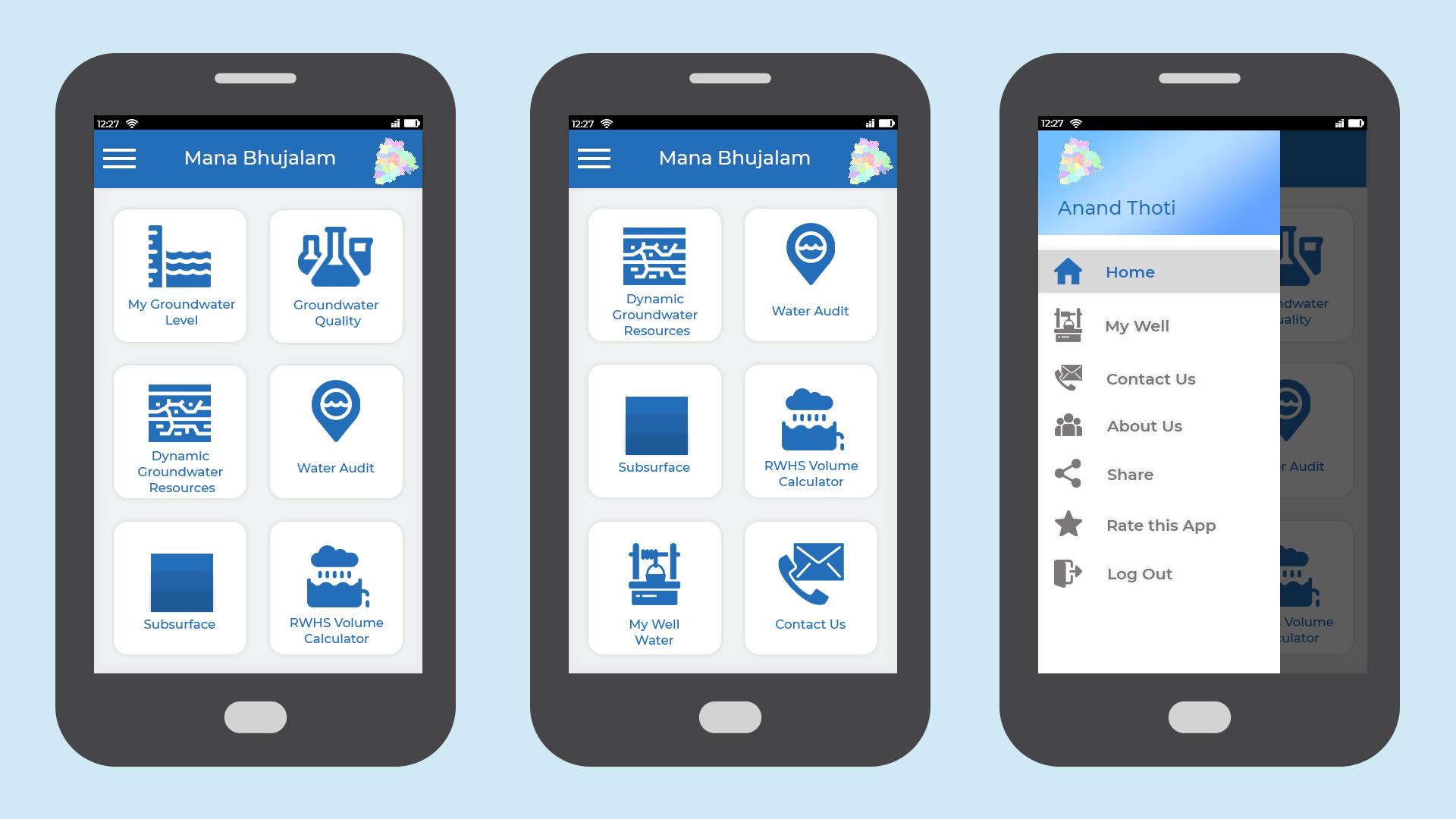 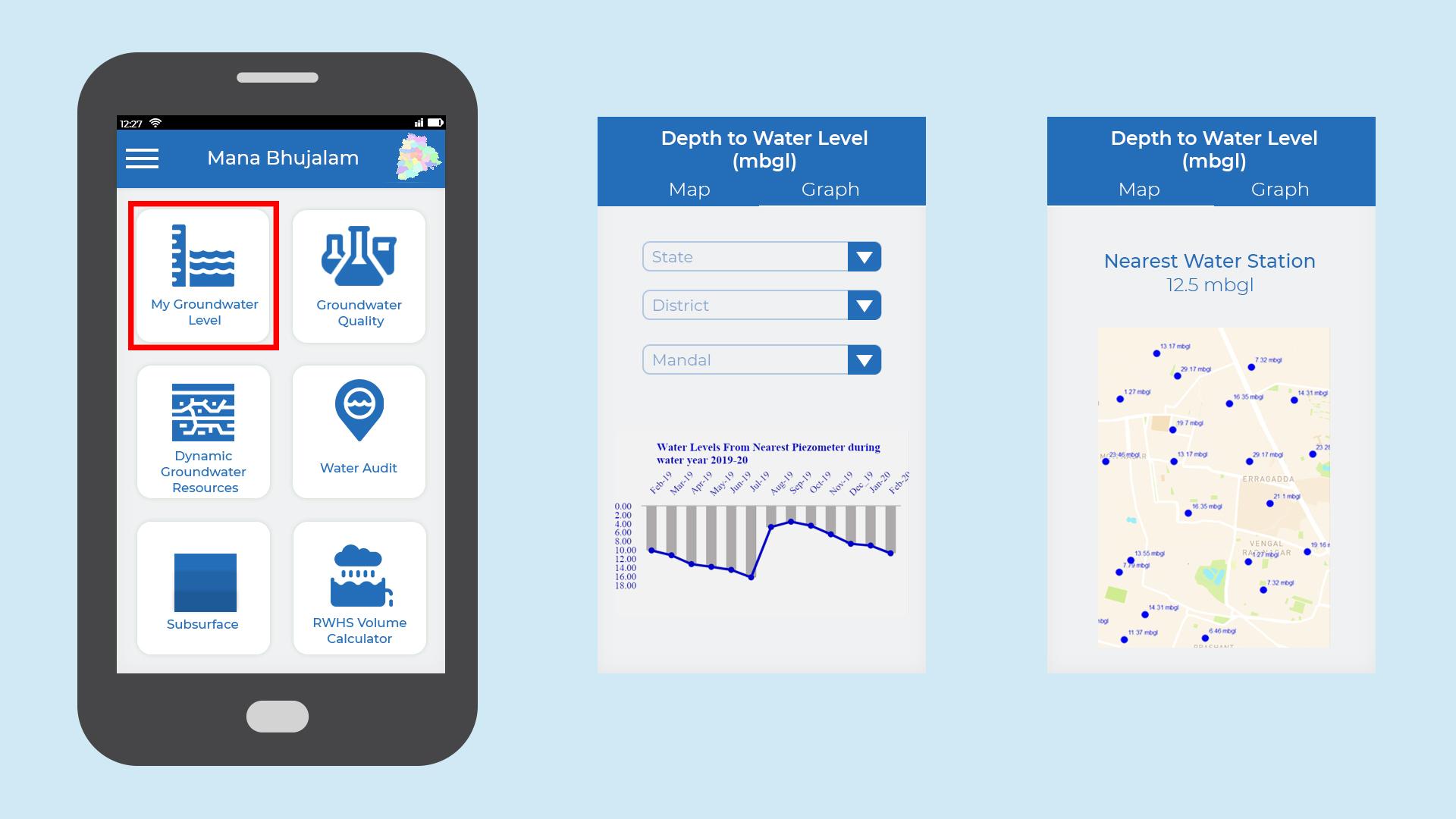 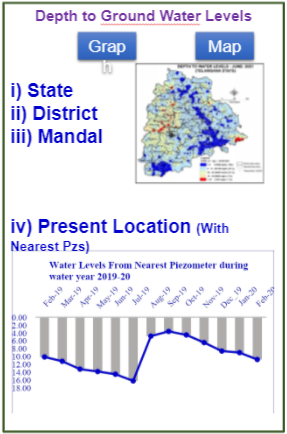 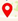 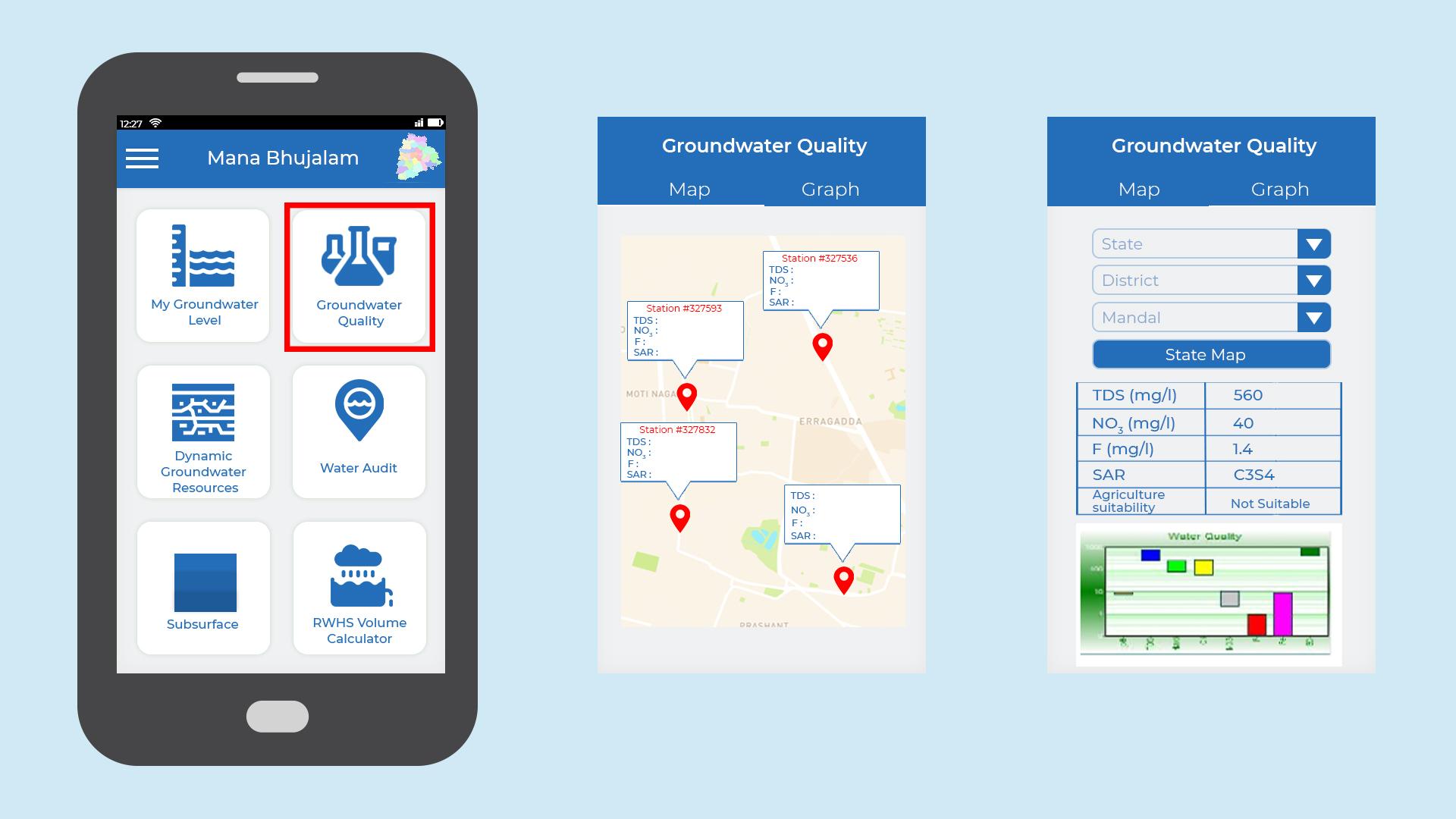 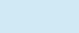 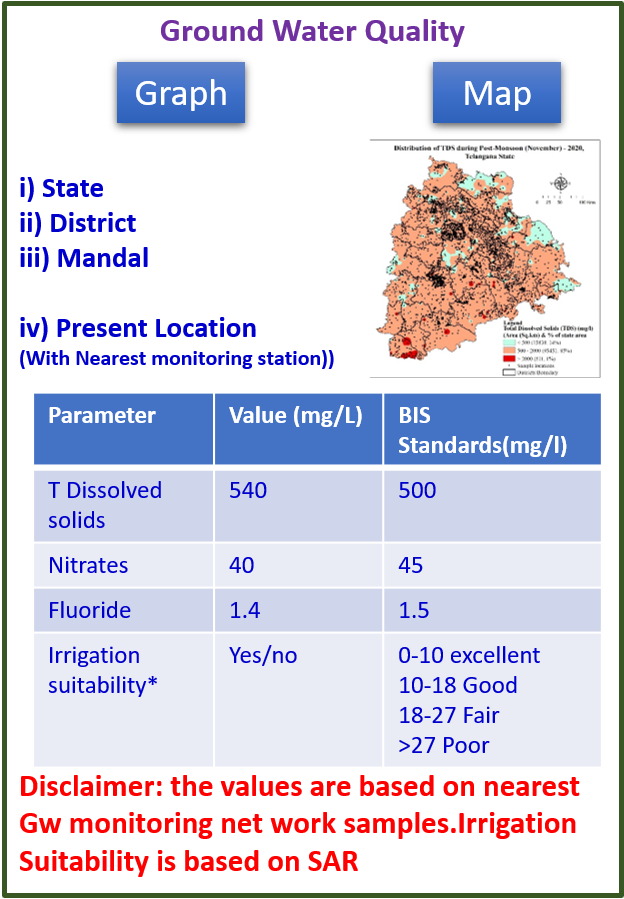 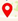 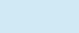 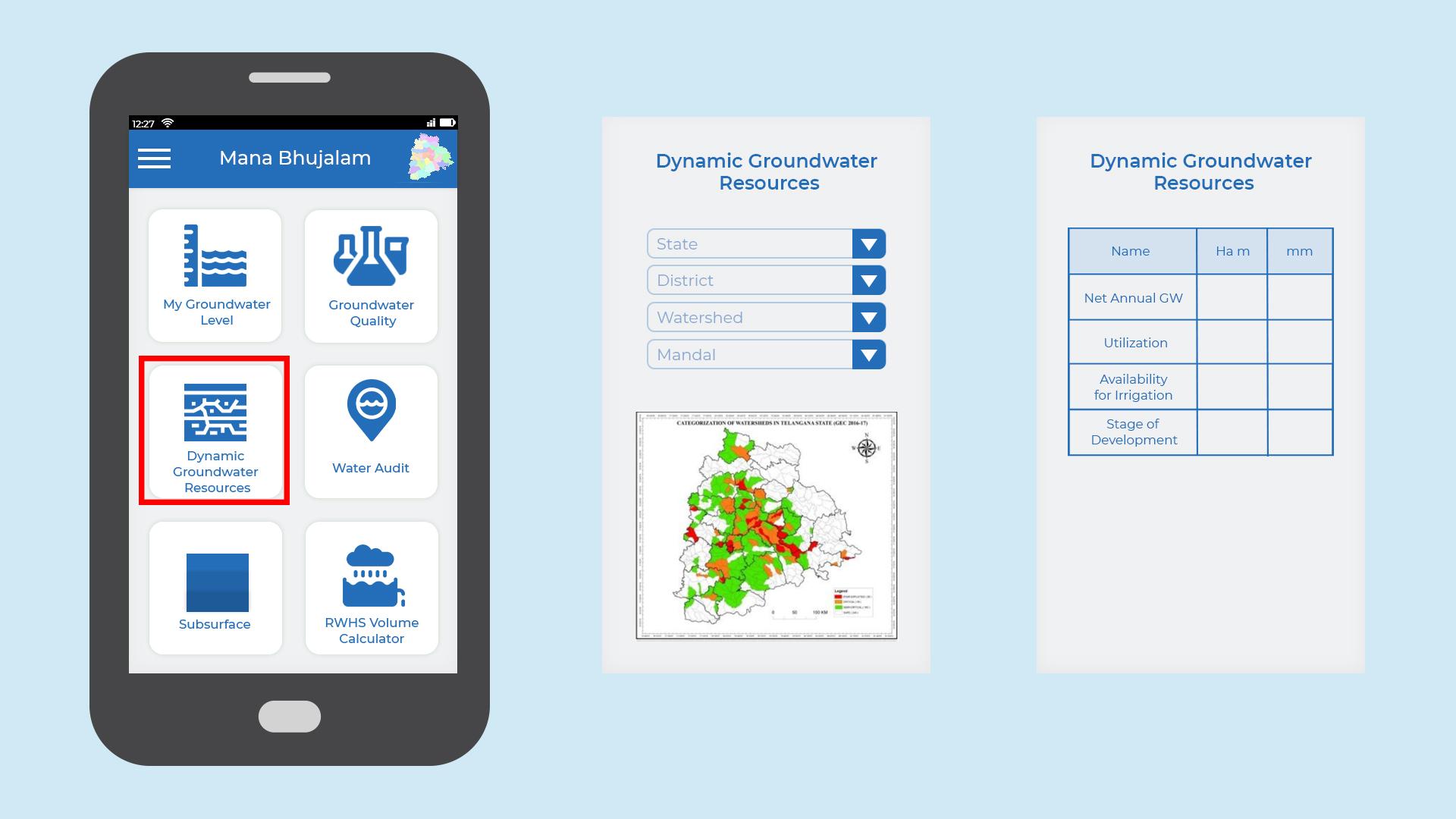 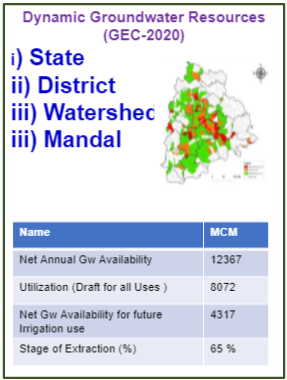 March2020
MCM: Million Cubic Metres
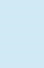 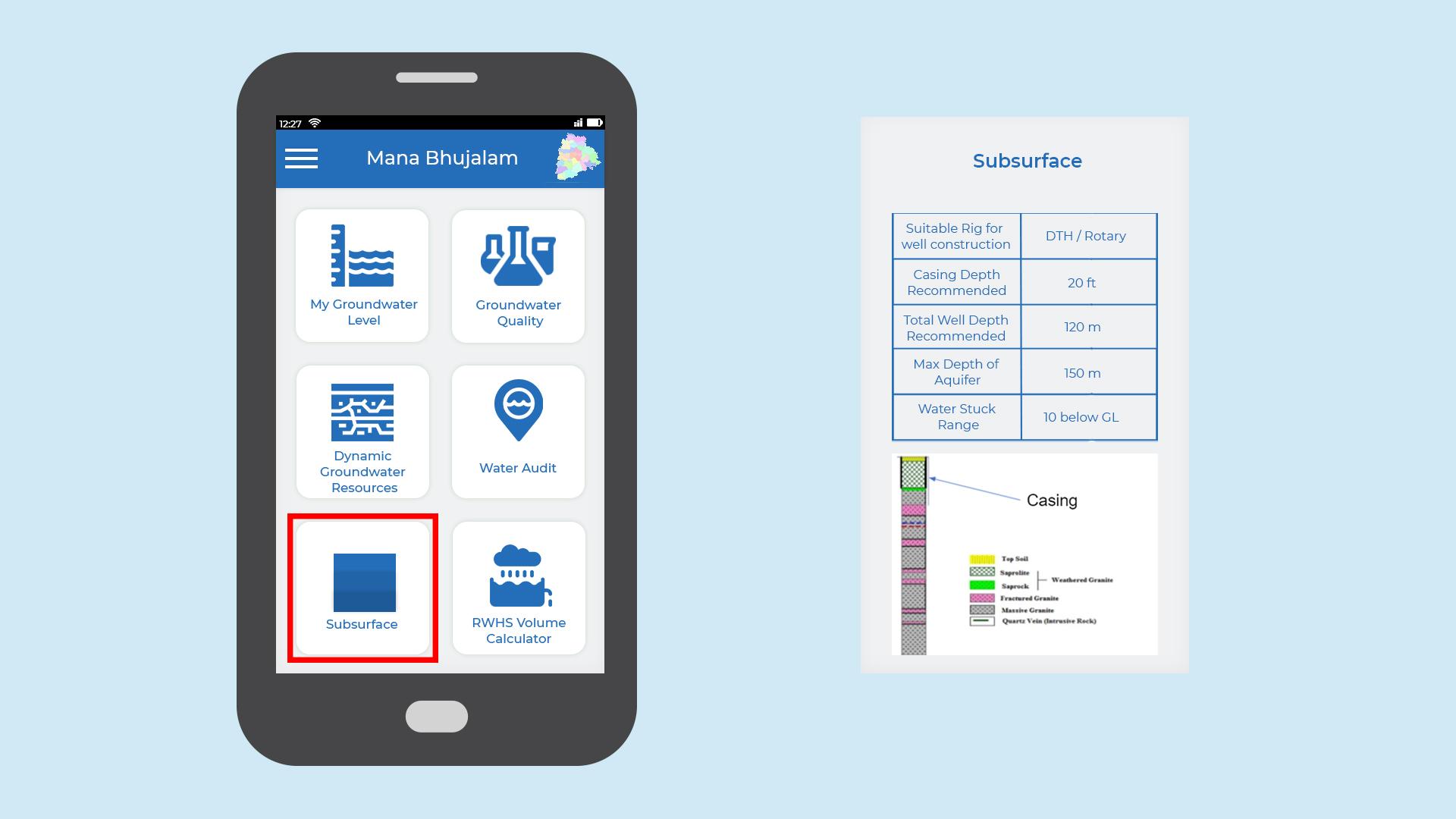 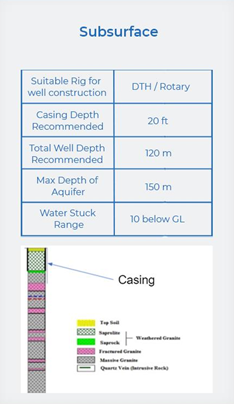 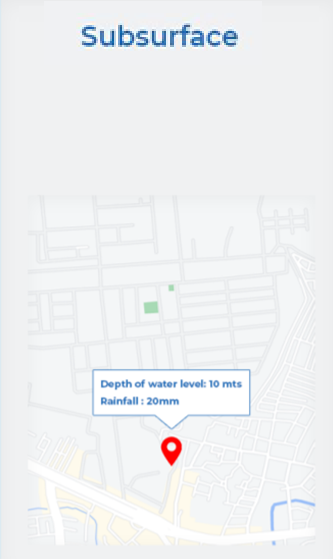 Disclaimer : The Information is based on the available data with the Department
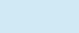 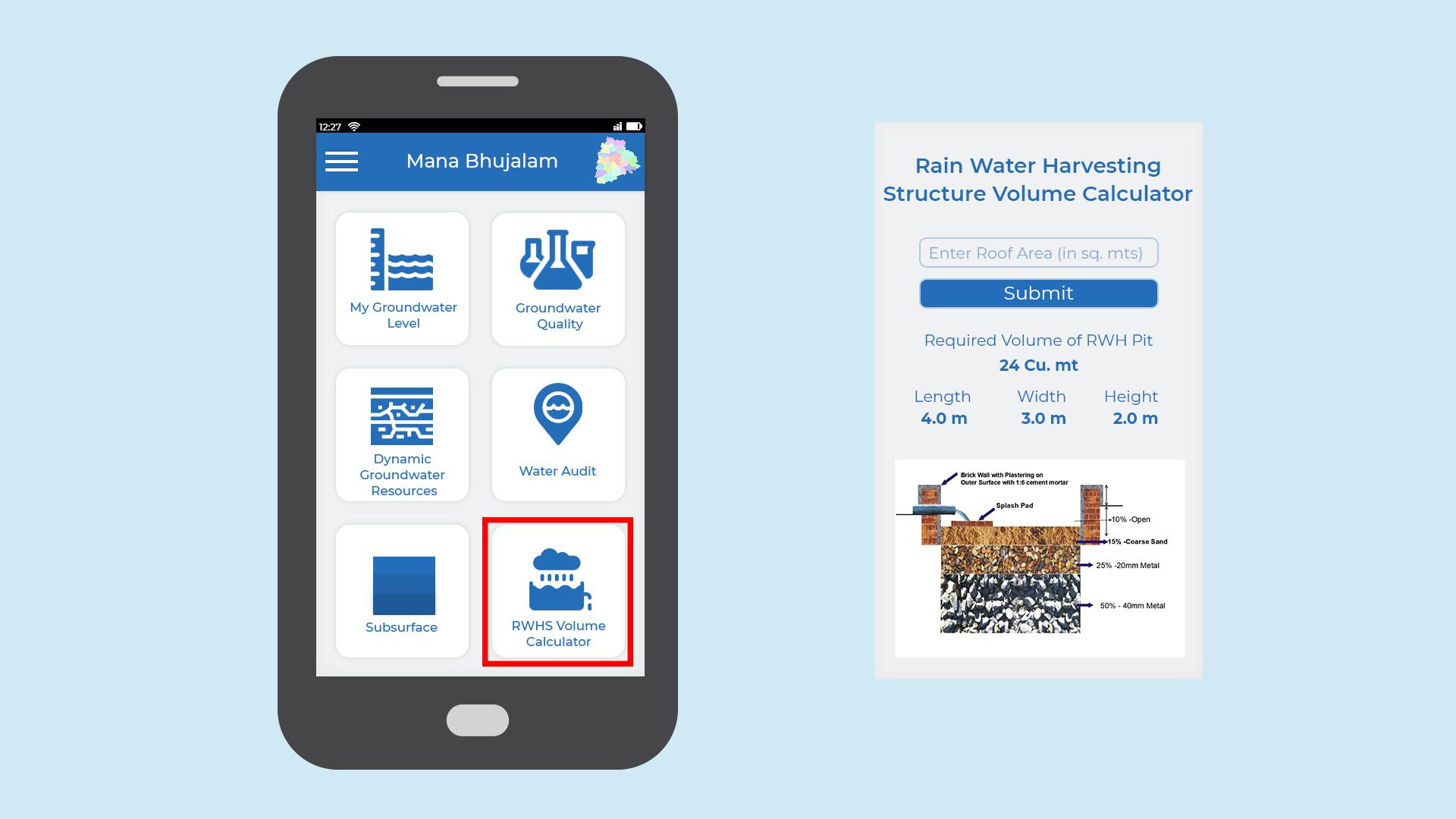 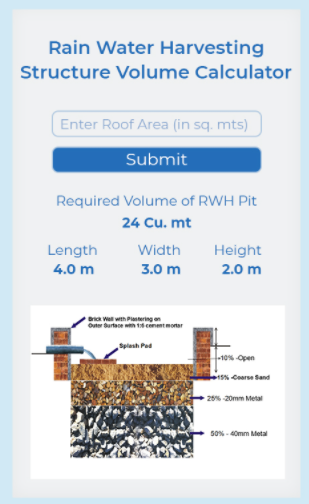 Note: Dimensions of pit may vary as per space available. Precautions to be taken near bldg. foundations etc.,
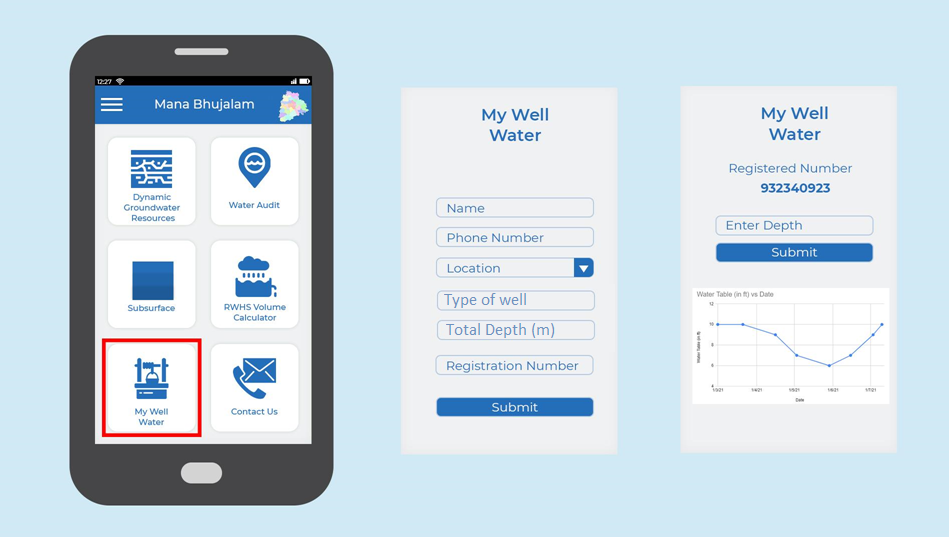 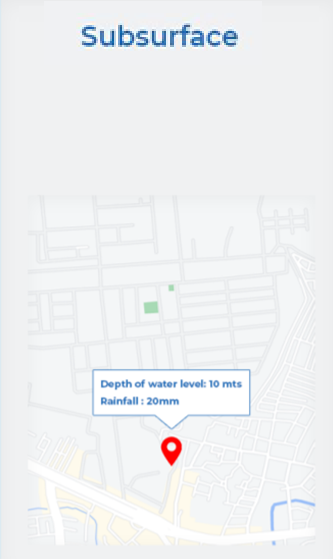 Thank You 

            …for Sustainable Groundwater through Technology